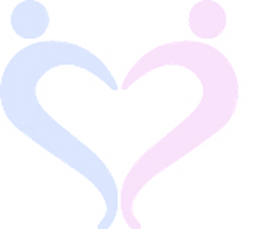 緩和ケア対応型高齢者住宅
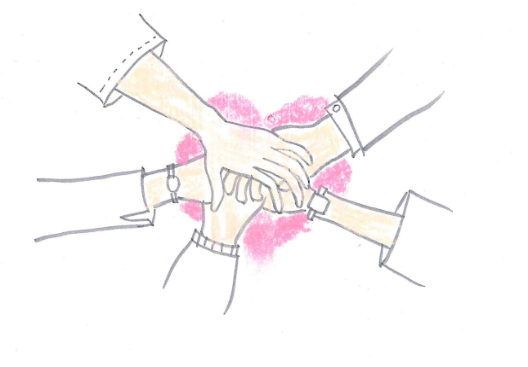 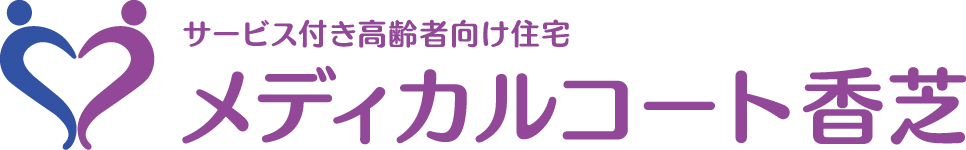 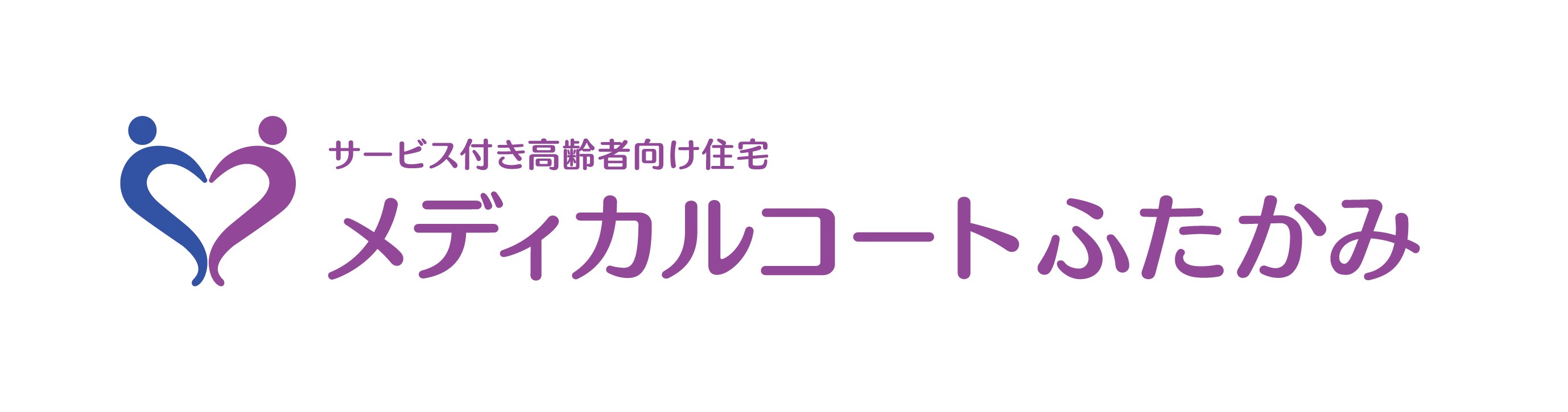 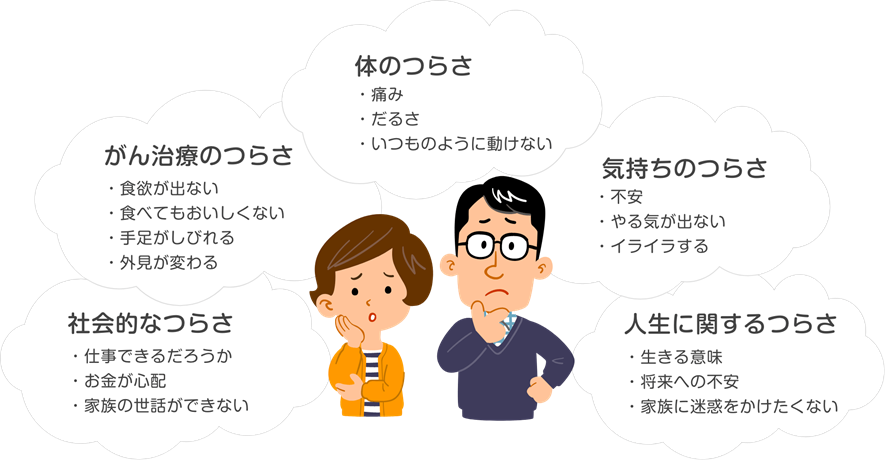 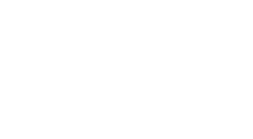 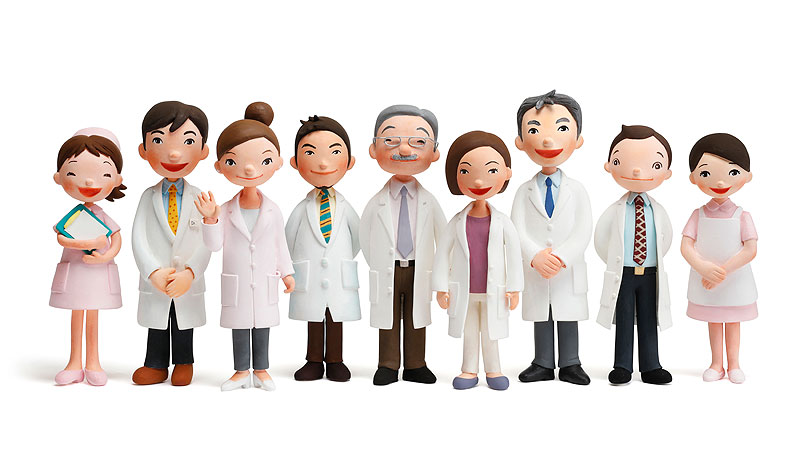 緩和ケアは、がんと診断されたときから始まります。治療ができなくなってから始めるものではありません。身体や心などのつらさが大きいと、体力を消耗することにより、がんの治療を続けることが難しくなります。がんと診断されたときから、「つらさをやわらげる＝緩和ケア」を始めることが大切です。
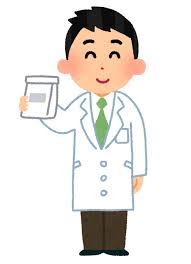 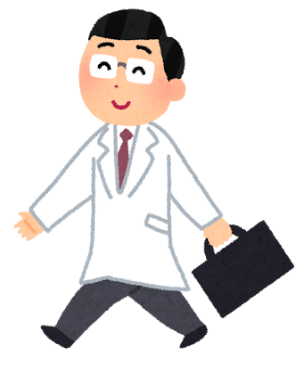 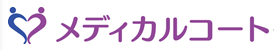 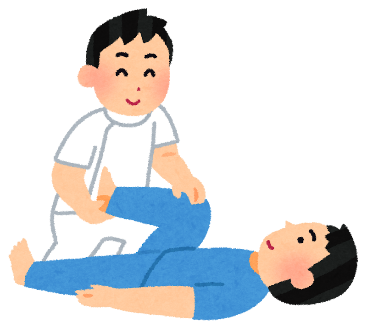 緩和ケアチーム
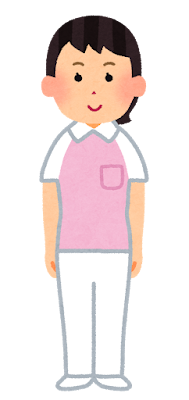 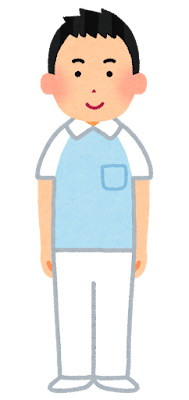 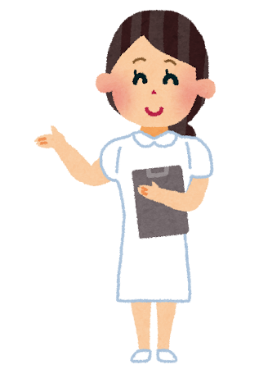 訪問リハビリ
訪問薬局薬剤師
訪問診療主治医
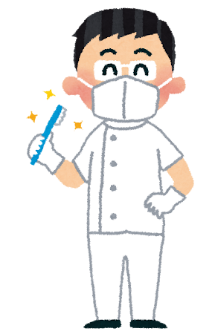 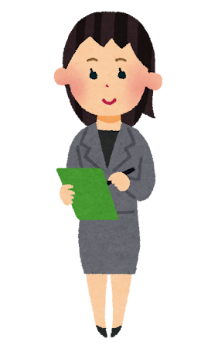 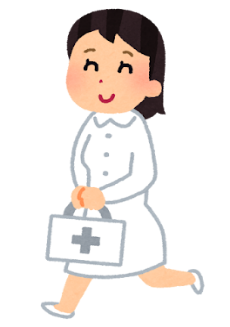 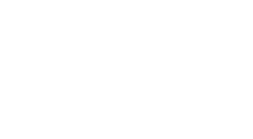 メディカルコート常勤看護師
メディカルコート介護スタッフ
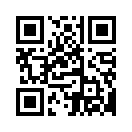 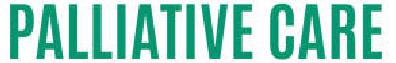 訪問看護ステーション
訪問歯科
ケアマネージャー
上記疾患をお持ちの方も積極的に受け入れさせて頂いております。まずはご相談下さい。
メディカルコート緩和ケア専用ダイヤル　　　☎0745-51-3177